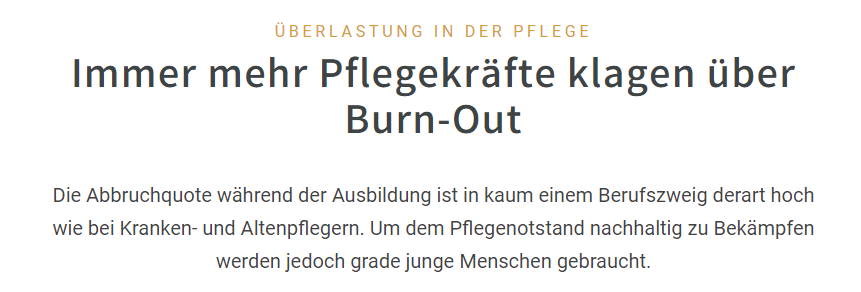 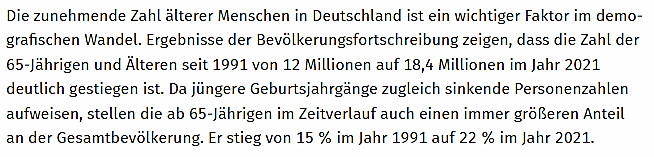 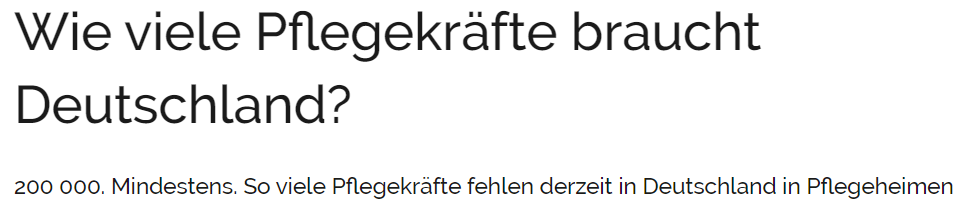 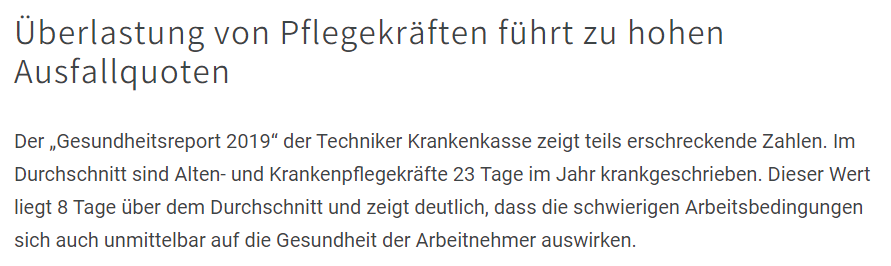 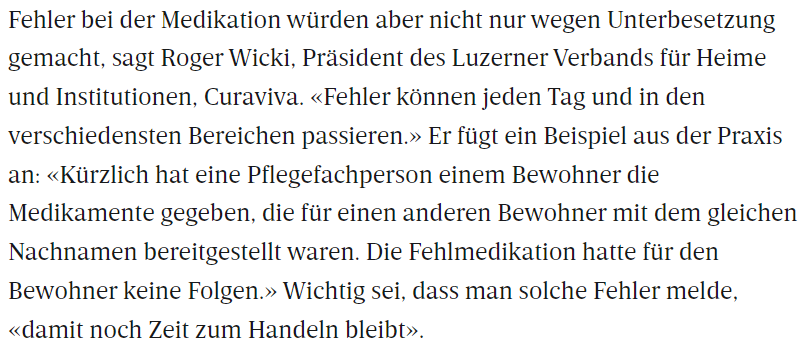 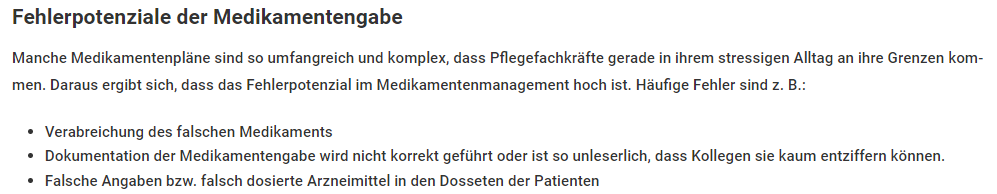 13.06.2023
1
[Speaker Notes: Anna
- Die Überlasung von Pflegekräften
- Hinzu kommt zunehmende Zahl älterer Menschen  unterstützt Fach
- 200.000 Mindestens – so viele Pflegekräfte fehlen derzeit in Deutschland
- Folge  Burn-out
- Überlastung der Pflegekräfte hat zudem noch eine weitere Folge 
- Fehler bei der Medikation
- Eine Pflegerin beschreibt: 
Zudem zahlreiche Fehlerpotentiale bei der Medikamtengabe
Wie falsches Medikament, falsche/unerleserliche Doku, falsche Dosierung
Auch Ihr Problem. Jeden kurz oder langfristig
Wir(Vorstellung) Burnout, Überlastung, Fehlemedikation entgegenwirken optimal & nachhaltig unterstützen


Quellen:
https://www.pflegenot-deutschland.de/ct/ueberlastung-pflege/
https://www.forum-verlag.com/blog-gp/medikamentengabe
https://gerandu.de/pflegekraeftemangel-in-deutschland/#:~:text=200%20000.,medizinischen%20Berufe%20auf%20500.000%20ansteigen.
https://www.destatis.de/DE/Themen/Querschnitt/Demografischer-Wandel/Aeltere-Menschen/bevoelkerung-ab-65-j.html#:~:text=Die%20zunehmende%20Zahl%20%C3%A4lterer%20Menschen,Jahr%202021%20deutlich%20gestiegen%20ist.]
Team
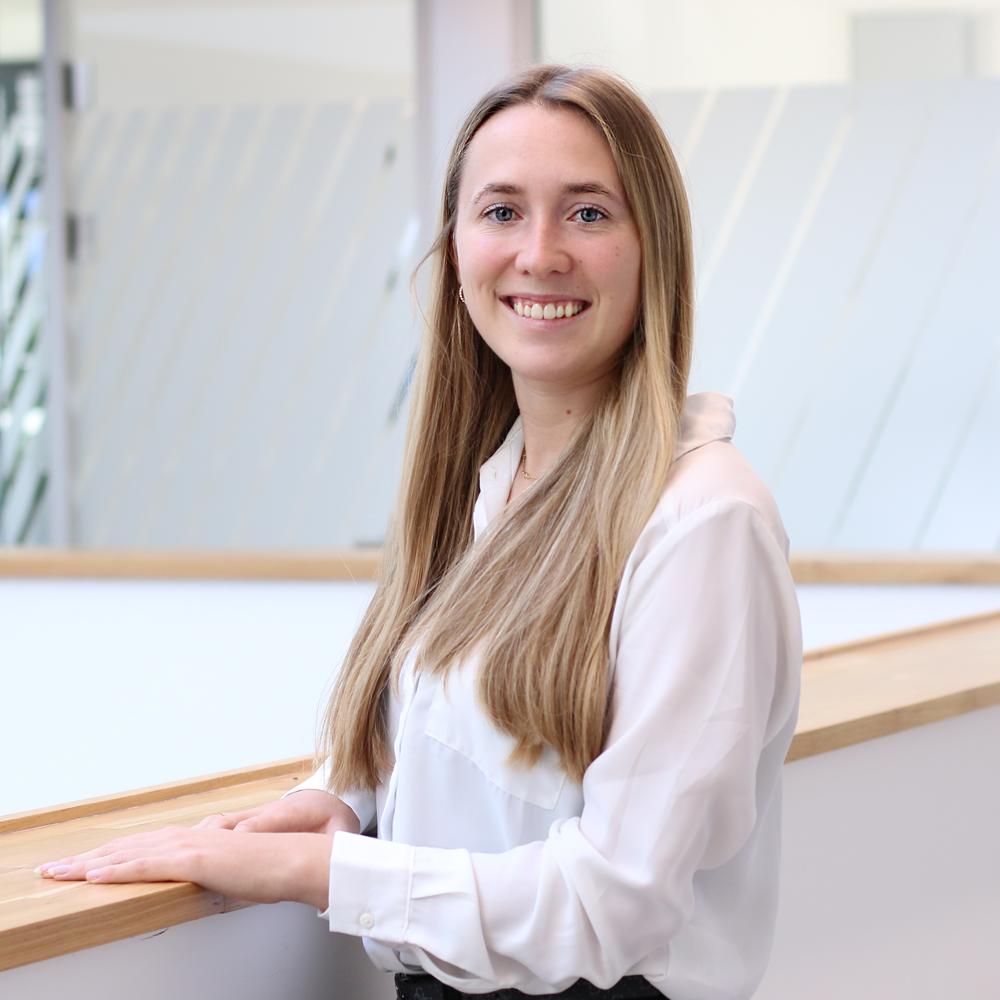 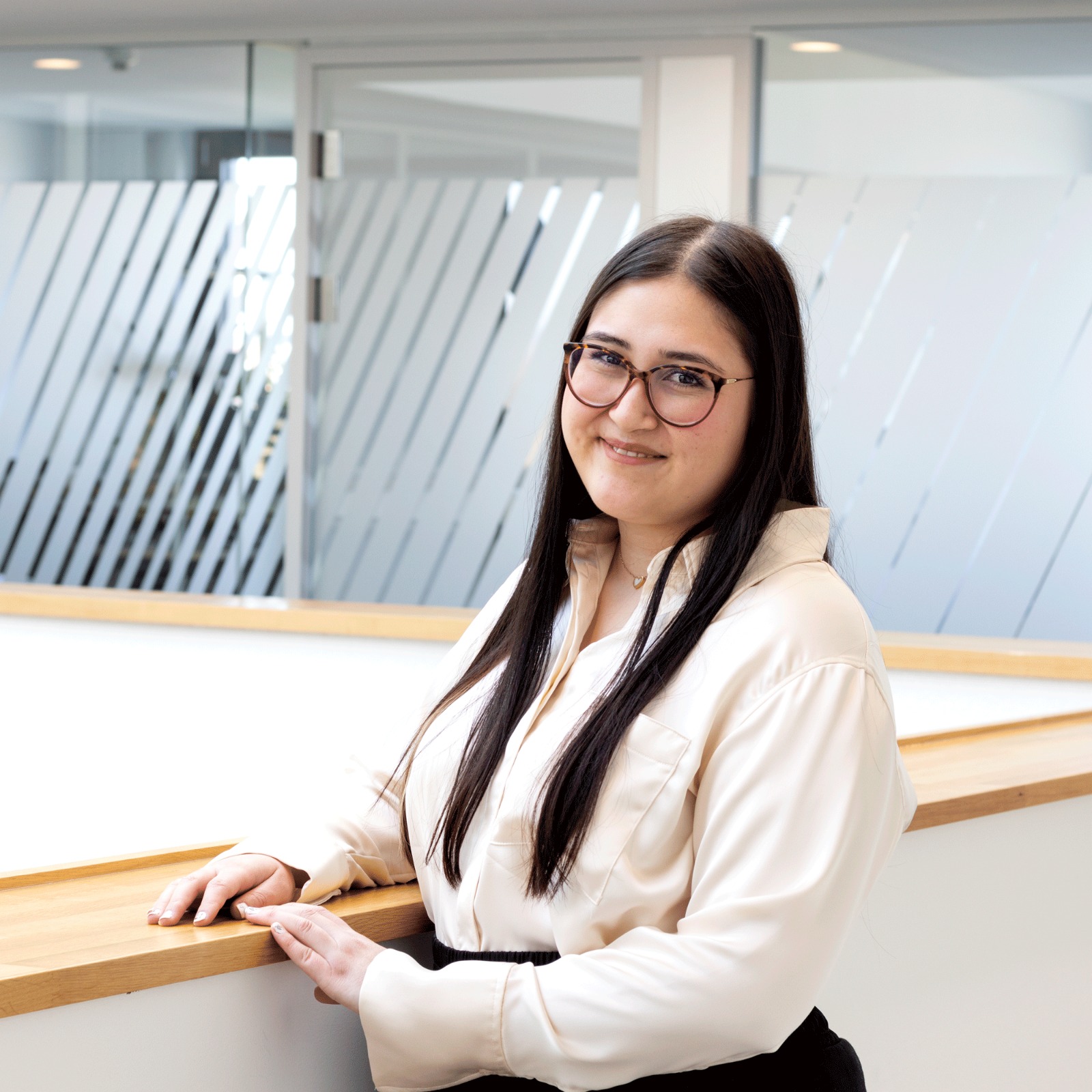 Janice
Anna
Elena
13.06.2023
2
[Speaker Notes: Anna]
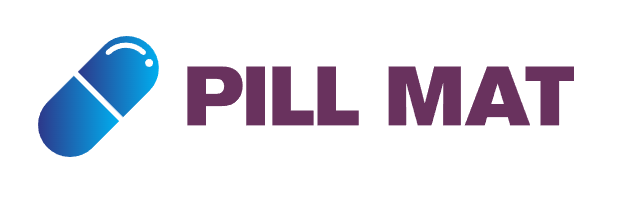 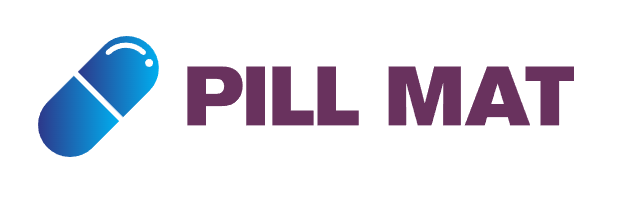 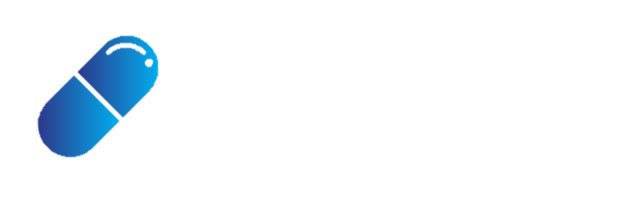 13.06.2023
3
[Speaker Notes: Eli

Unsere Lösung – der Pillomat.

automatischer, sprachgesteuerter Pillenausgeber  hilft Fachkräften in … die Medikamente einfach und effektiv auszugeben
Medikamente und Dosierungen können für jeden Patienten individuell eingestellt werden
Erinnerung per Smartphone  welcher Patient welche Tabletten
Ausgabe erfolgt durch Sprachsteuerung
deshalb einfach zu bedienen und sehr sicher  Autorisierung mit RFID-Chip
Drucksensor  verhindert, dass Tabletten unbemerkt ausgehen  Meldung per Mail  automatischer Bestellvorgang möglich

Petra Schneider, 52 Jahre alt: Altenpflegerin, eigenes Altenheim  großen Wert auf Qualität der Pflege und Betreuung
Sucht Lösungen für ihr Team, die die täglichen Aufgaben erleichtern  möchte bestmögliche Pflege und Betreuung für die Bewohner & dass die Mitarbeiter Freude an ihrer Arbeit haben und keinen Stress
Pillomat würde Menschen wie Petra mit diesem Wunsch helfen  großartiges Produkt, das Gesundheitsfachkräfte nutzen können, um die Medikamenteneinnahme zu optimieren und zu vereinfachen
entlastet die Einrichtungen, verringert den Stress des Personals und gibt mehr Zeit für die Pflege der Bewohner
Rundum also ein Automat, der das Arbeitsleben der Pflegekräfte in Altersheimen, Kliniken oder sonstigen Einrichtungen definitiv erleichtern würde






Quellen: Bilder aus den Onlinebildern von PowerPoint]
UNSER GESCHÄFTS-MODELL
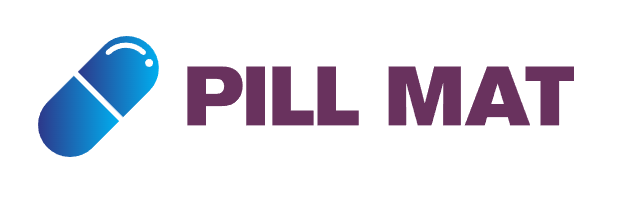 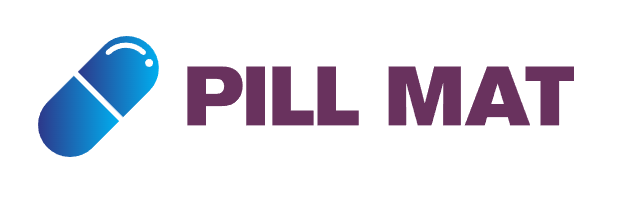 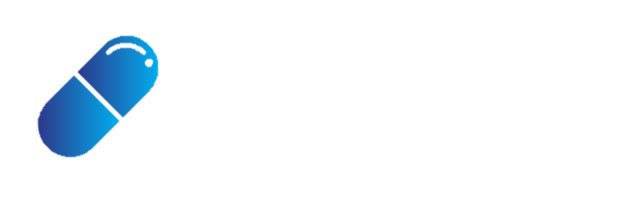 [Speaker Notes: Janice]
Geschäftsmodell
Aktuelle Trends
Produktangebot
Geschäftsmodell-Muster
Fachkräftemangel
Wandel der Demografie

Folge: 
Überlastete Alten- / Pflegeheime
Überforderte Pflegekräfte
Automatisierter Pillenausgeber nach Bedarf
Sprachsteuerung
Authentifizierung über RFID-Chip
Verfügbarkeitskontrolle mit Alarm 
Automatischer Bestellvorgang möglich
Einnahmequelle:         Subscription + Anzahlung
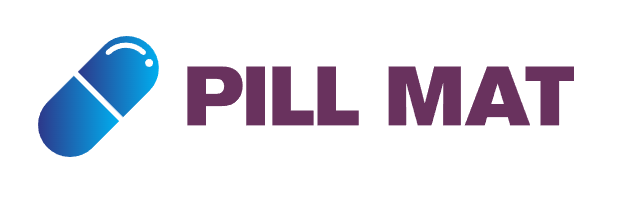 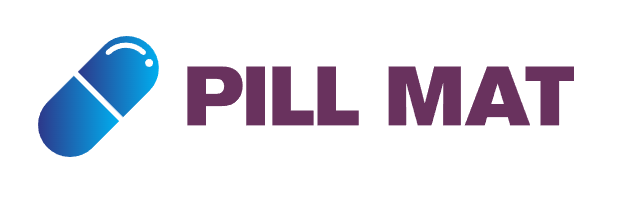 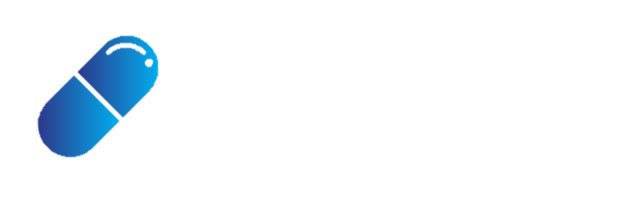 13.06.2023
5
[Speaker Notes: Unser Pillomat soll eine Lösung für die aktuellen Trends des Fachkräftemangels und des demografischen Wandels bieten. Durch den immer größer werdenden Spalt zwischen Fachkräftemangel und zunehmend älteren Menschen kommt es zu überlasteten Alten bzw. Pflegeheimen und überforderten Pflegekräften

Der Pillomat soll je nach Bedarf automatisiert Tabletten bereitstellen.
Das ganze soll über Sprachsteuerung statt finden. Z.B. soll eine Pflegerin sagen können "Bitte gib mir die Morgenration für Peter Müller aus" .
Damit sich nicht einfach jeder Zugang zu den Pillen verschaffen kann, findet mit Hilfe von RFID Chips die Authentifizierung von Pflegekräften statt. 
Außerdem wird ein Drucksensor verwendet um die aktuelle Menge an Tabletten nachvollziehen zu können.
Darüber hinaus soll ein Erinnerungsservice bei niedrigen Tablettenvorräten stattfinden und ein automatischer Bestellvorgang für neue Pillen möglich sein. Bedeutet, dass bei einer Partnerapotheke die Pillen, die im Reservezustand erkannt wurden, bestellt werden.

Unser Geschäftsmodell-Muster basiert auf einer Subscription mit Anzahlung als Einnahmequelle. Heißt der Kunde zahlt monatlich eine Gebühr für das Nutzen des Gerätes und unseren Service. Die Anzahlung dient für uns als Absicherung.]
Geschäftsmodell
Kunden
Nutzenversprechen
Smart Products/ Services
Alten-/ Pflegeheime
Psychiatrische Kliniken
Krankenhäuser

Betreuung, Service, Ansprechpartner
Schulungen
E-Mail, Telefon, Plakate, Briefkastenwerbung, DBfK
Automatisierte, patienten-gerechte Ausgabe der Tabletten durch Sprache
Zeiteinsparung, weniger Stress und Belastung 
Minimierung der Fehleranfälligkeit
Nachverfolgung 
Überwachung entlastet Pflegekräfte
Automatische Nachbestellung
IoT-Gerät in Form des Pillomaten
Eingesetzte Sensoren: Sprache, RFID
Servo-Motoren für Ausgabe
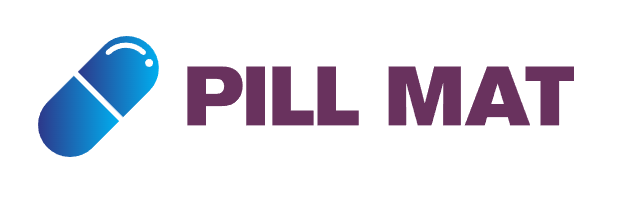 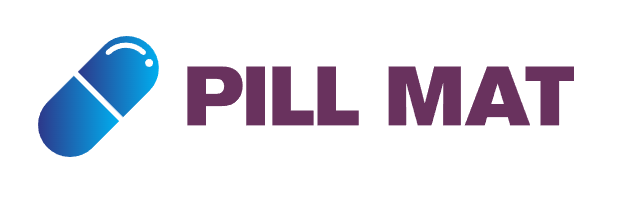 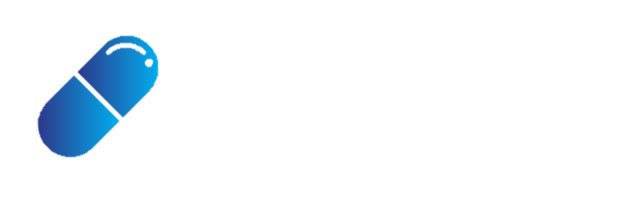 13.06.2023
6
[Speaker Notes: Janice
Deutscher Berufsverband für Pflegeberufe: Veranstaltung halten, Artikel veröffentlichen
________________________________________________________________
Unsere Kunden sind Alten bzw. Pflegeheime, psychiatrische Kliniken und Krankenhäuser. 
Wir erreichen diese Kunden durch Betreuung, Service und dass wir ihnen als Ansprechpartner bereitstehen sowie Schulungen. Außerdem nutzen wir verschiedene Kanäle, wie E-Mail, Telefon, Plakate, Briefkastenwerbung und den Deutschen Berufsverband für Pflegeberufe (DBfK) indem wir dort z.B. Veranstaltungen halten oder auf deren Webseite Artikel veröffentlichen.

Unser Nutzenversprechen umfasst eine automatisierte, patienten-gerechte Ausgabe der Tabletten durch Sprache.
Außerdem führt die automatisierte Pillenausgabe zu Zeiteinsparung, weniger Stress und Belastung sowie weniger Fehleranfälligkeit bei der Sortierung der Tabletten.
Wie bereits erwähnt soll eine automatische Nachbestellung der Pillen möglich sein und auch eine Nachverfolgung der aktuellen Füllstände der Pillen. Unser Erinnerungsservice entlastet Pflegekräfte und sorgt dafür, dass Patienten ihre Medikamente pünktlich einnehmen können.

Unsere Smart-Products bzw. Services sind der Pillomat als IoT-Gerät und verschiedene Sensoren wie Sprache, Druck und RFID. Darauf wird dann Elena nacher noch näher eingehen wenn sie von der Architektur erzählt.]
Geschäftsmodell
Ökonomische Effekte
Ertragsmechanik
Leistungserstellung
Skaleneffekt
Zeit, die das Personal mit der Beschaffung, Vorbereitung und Verteilung und mit der Kontrolle, Nachverfolgung und Inventur der Tabletten verbringt
Vs: Kosten für den Automaten, Einspeicherung der Patientendaten, Ausgabeaufwand von einer Fachkraft
Produktion des Pillomaten
Software (App, Plattform etc.) entwickeln
Kooperation mit Apotheken, Pharmaunternehmen bzw. Tablettenhersteller
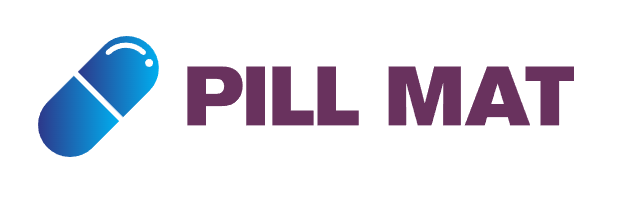 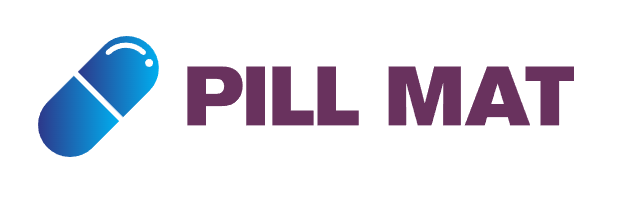 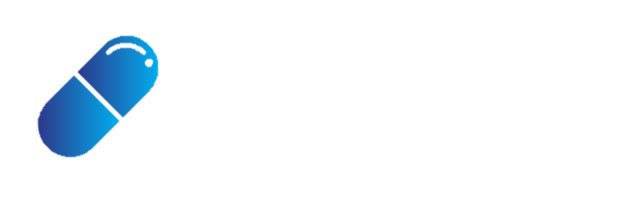 13.06.2023
7
[Speaker Notes: Anna
Postiver Skaleneffekt, da Fixkosten unanhängig von verkaufter Anzahl
Wenn mehr verkauft  niedrigeren Kosten pro Einheit & höhere Gewinnmarge
Ertragsmechanik: Zeit wichtiger Faktor --> manuelle Prozesse
Kosten,  können hoch sein, aber durch die Red. des Personalaufwands u Fehler bei Medikamentenausgabe  langfr. Einsparungen
Insgesamt; Ertragsmechanik eng mit Effinzenz und Kosten verbunden
Wenn Pillomat eingesetzt wird, manuelle Prozesse automatiseirt  hohe Effizenz und Redzierung der Persokosten und Fehlerreduzierung
Leistungserstelung]
Geschäftsmodell
Die Kosten und der Umsatz sind von der Komplexität des individuellen Pillomaten für jeden Kunden abhängig!
Kosten
Umsatz
Gewinn
Pillomat:
Material		
RFID		10 €
Servo-Motoren	15 €
Gehäuse		15 €
Produktion		70 €                 
Personal	                      		100 €
			210 €
Monatlich: 
Forschung & Entwicklung                   50 €
Wartung & Service		 80 € 			130 €
Pillomat:
Anzahlung 
Pillomat		400 €
			400 €
Pillomat:			190 €
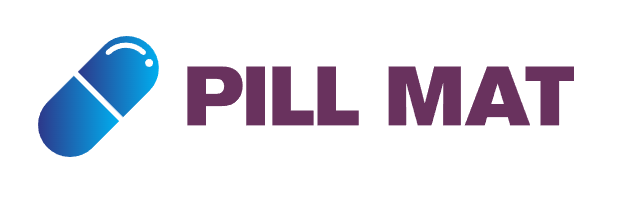 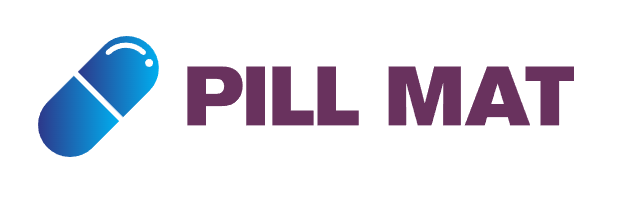 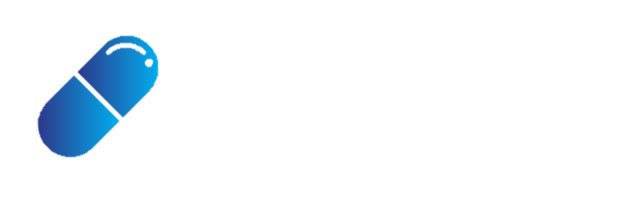 Monatlich:	
Ab 10 Tablettenröhren        300 €
Ab 20 Tablettenröhren	400 €
Ab 30 Tablettenröhren	500 €
		         300 bis 500 €
Monatlich: 	      170 bis 370 €
13.06.2023
8
[Speaker Notes: Anna
Postiver Skaleneffekt, da Fixkosten unanhängig von verkaufter Anzahl
Wenn mehr verkauft  niedrigeren Kosten pro Einheit & höhere Gewinnmarge
Ertragsmechanik: Zeit wichtiger Faktor --> manuelle Prozesse
Kosten,  können hoch sein, aber durch die Red. des Personalaufwands u Fehler bei Medikamentenausgabe  langfr. Einsparungen
Insgesamt; Ertragsmechanik eng mit Effinzenz und Kosten verbunden
Wenn Pillomat eingesetzt wird, manuelle Prozesse automatiseirt  hohe Effizenz und Redzierung der Persokosten und Fehlerreduzierung
Leistungserstelung]
Geschäftsmodell
Kostengegenüberstellung
Kosten
Potentielle Einsparungen
Weitere Vorteile
Pillomat:			400 €

+ monatliche Zahlung	          300 bis 500 €


Ergibt Kosten im 1. Jahr von 4.000 bis 6.400 €
Reduzierung von Medikationsfehlern: Angenommene Reduzierung von Medikationsfehlern um 20%: 
Falls die durchschnittlichen Kosten für die Behandlung eines Medikationsfehlers 500€ betragen, ergibt sich eine potenzielle jährliche Einsparung von: 
20% * 500€ * Anzahl der Medikationsfehler pro Jahr
Verbesserte Medikamentenverwaltung: Angenommen, das Altenheim muss jährlich 500€ für die manuelle Dokumentation der Medikamenteneinnahme ausgeben. Mit dem automatischen Pillenausgeber könnte dieser Prozess effizienter gestaltet werden, was zu einer jährlichen Einsparung von 500€ führt.
Zeitersparnis für das Pflegepersonal:
Angenommen, das Pflegepersonal benötigt derzeit täglich 30 Minuten, um die Medikamente für die Bewohner auszugeben. Mit dem automatischen Pillenausgeber könnte diese Zeit auf 10 Minuten reduziert werden. 
Bei einem durchschnittlichen Stundenlohn von 15€ für das Pflegepersonal ergibt sich eine tägliche Einsparung von 7,50€ pro Mitarbeiter.

Jährliche Einsparung pro Mitarbeiter: 7,50€/Tag * 365 Tage = 2.737,50€
Bei einem Altenheim mit 100 Mitarbeitern wären das jährlich 273.750 €
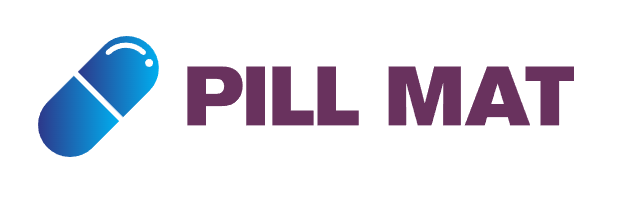 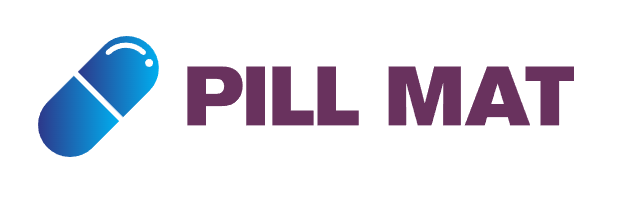 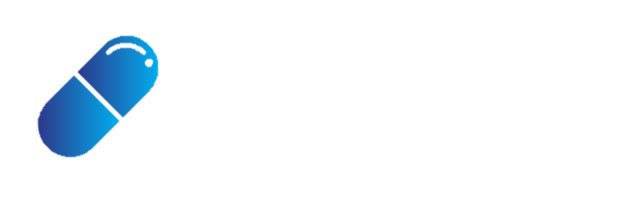 13.06.2023
9
[Speaker Notes: Anna
Postiver Skaleneffekt, da Fixkosten unanhängig von verkaufter Anzahl
Wenn mehr verkauft  niedrigeren Kosten pro Einheit & höhere Gewinnmarge
Ertragsmechanik: Zeit wichtiger Faktor --> manuelle Prozesse
Kosten,  können hoch sein, aber durch die Red. des Personalaufwands u Fehler bei Medikamentenausgabe  langfr. Einsparungen
Insgesamt; Ertragsmechanik eng mit Effinzenz und Kosten verbunden
Wenn Pillomat eingesetzt wird, manuelle Prozesse automatiseirt  hohe Effizenz und Redzierung der Persokosten und Fehlerreduzierung
Leistungserstelung]
ARCHI-TEKTUR
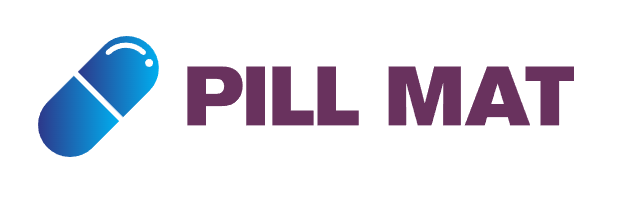 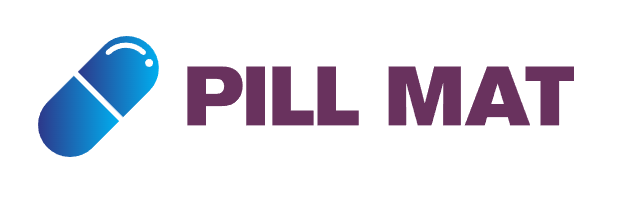 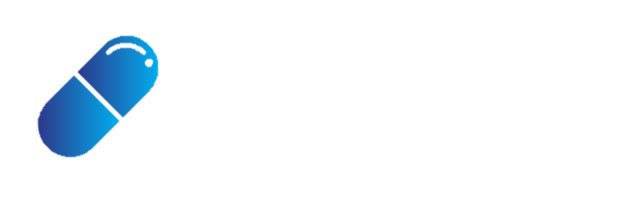 [Speaker Notes: Eli]
Architektur
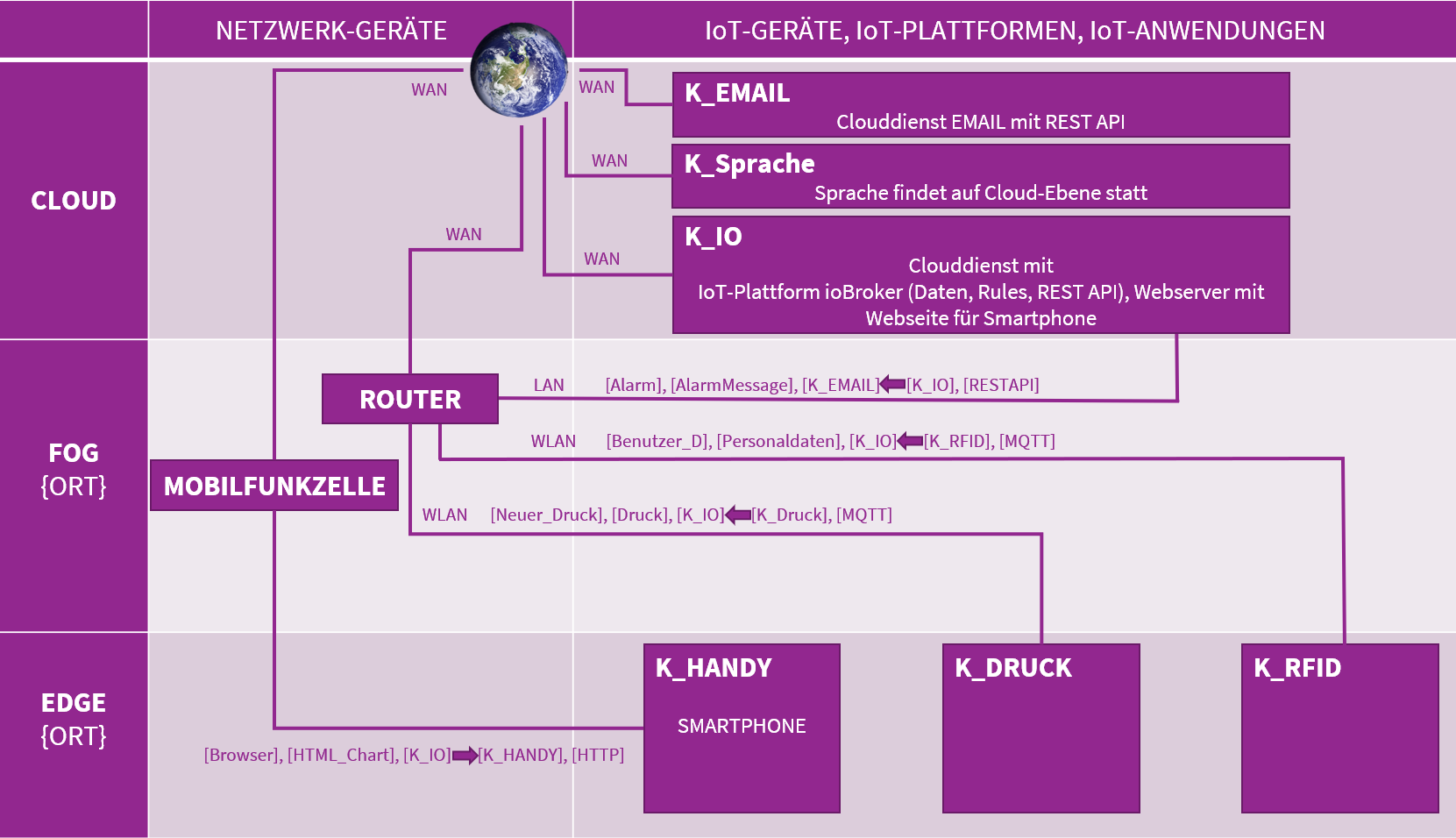 13.06.2023
11
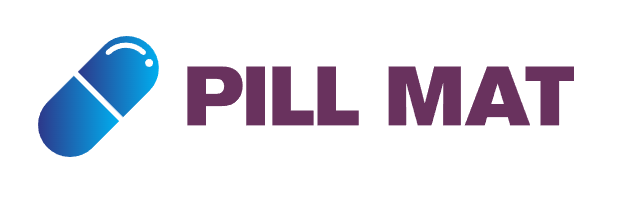 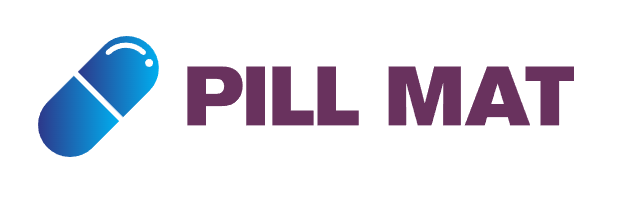 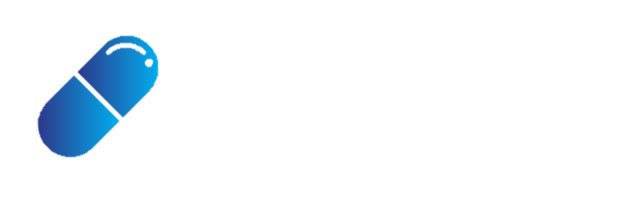 [Speaker Notes: Eli

Wie ist das ganze nun technisch aufgebaut?
Unten: Smartphone, Drucksensor für Überwachung der Tablettenvorräte, RFID-Sensor für Autorisierung der Fachkräfte
Sprachverarbeitung für sprachgesteuerte Ausgabe  in der Cloud
Info über Tablettenvorräte per Mail an das Personal auch in Cloud
Für Clouddienst entschieden: Patientendaten sind zentral in Cloud gespeichert, Nachbestellvorgang  so anwenderfreundlich wie möglich
Cloud-Infrastruktur bietet hohe Flexibilität und Skalierbarkeit  kann problemlos an Anforderungen angepasst werden
Verwaltung und Wartung von den Cloud-Service-Providern übernommen

Wir möchten, dass sich die Fachkräfte mit so wenig Hardware wie möglich rumschlagen müssen und der Pillomat sofort einsatzbereit ist.]
FUNKTIONS-WEISE
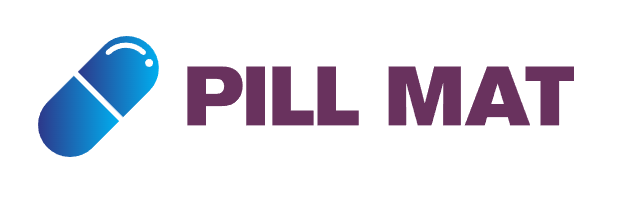 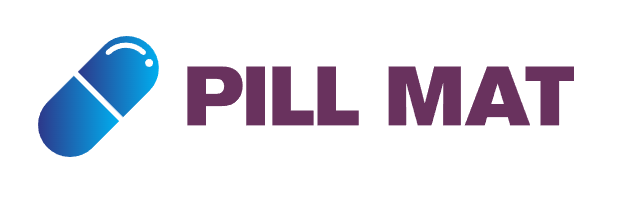 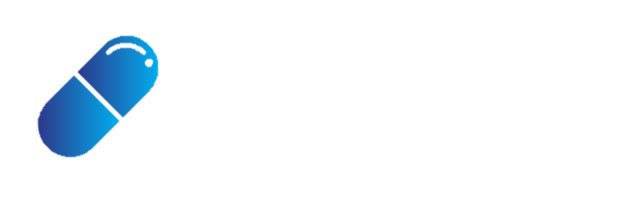 [Speaker Notes: Eli]
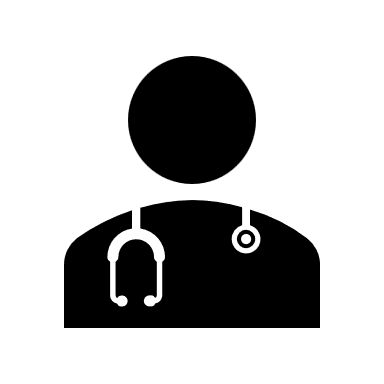 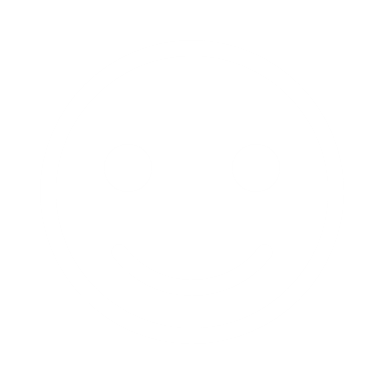 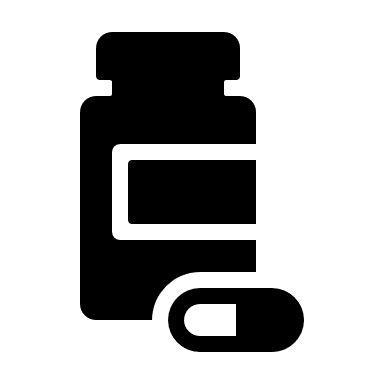 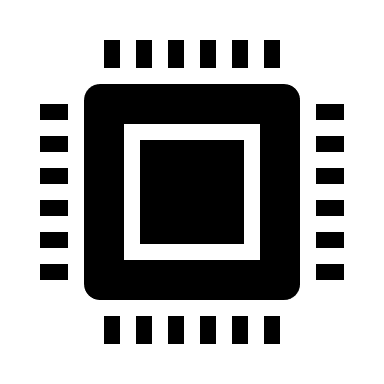 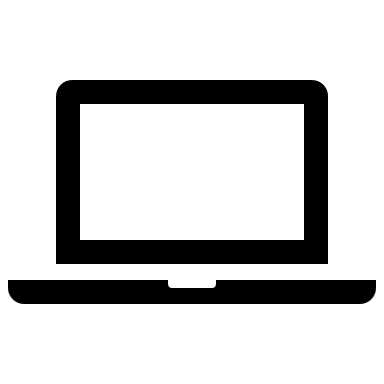 Tabletten-ausgabe
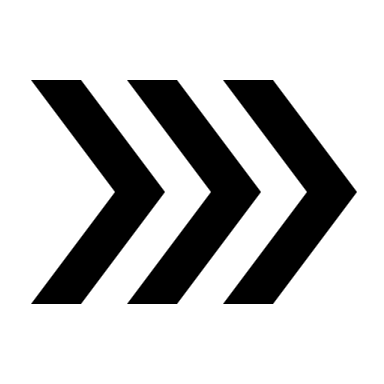 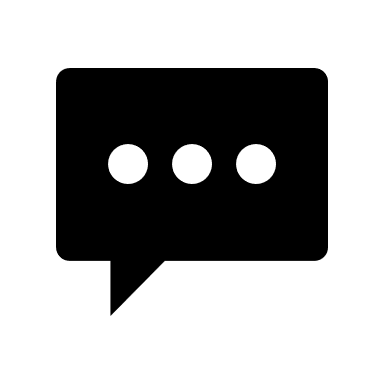 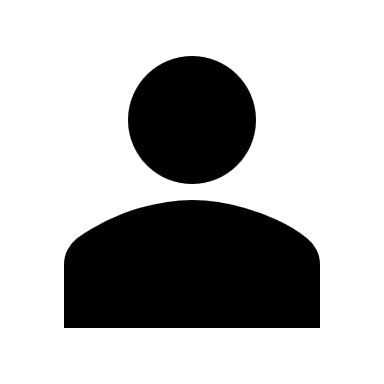 Daten-verarbeitung
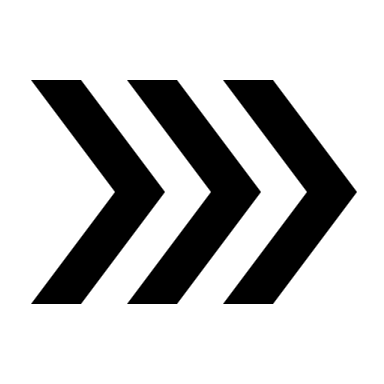 Spracheingabe
13.06.2023
Pillomat
13
RFID Prüfung
Patient erkannt
Ein String, der die Anzahl aller benötigten Tabletten enthält, wird an den Datenpunkt „PatientPrüfung“ gesendet
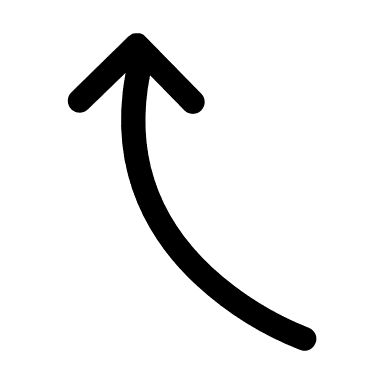 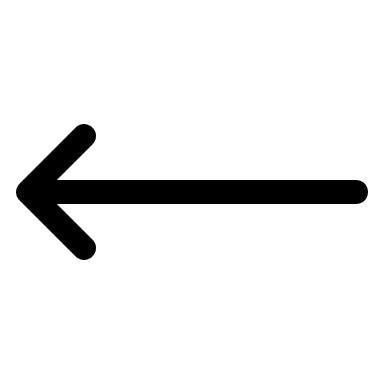 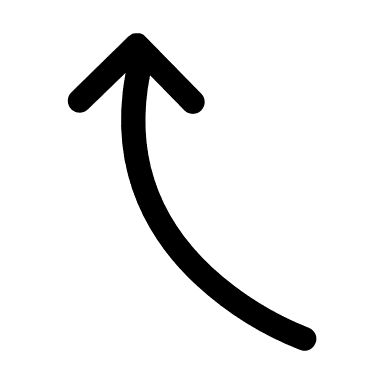 Spracheingabe
Arduinos empfangen jeweils eine Zahl
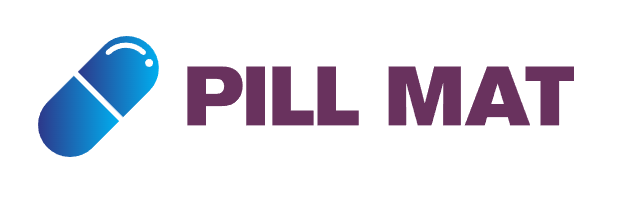 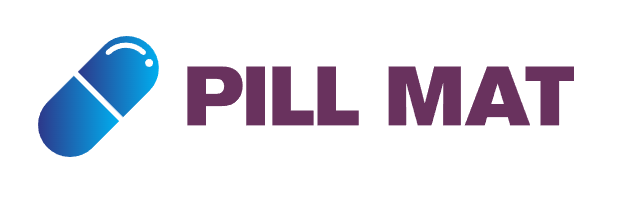 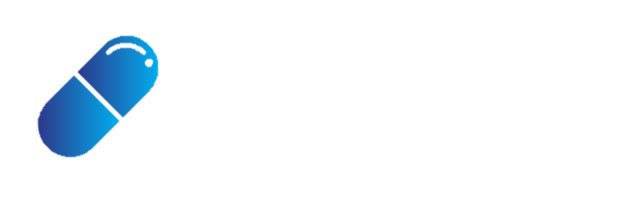 Mögliche Auslösung eines Alarms
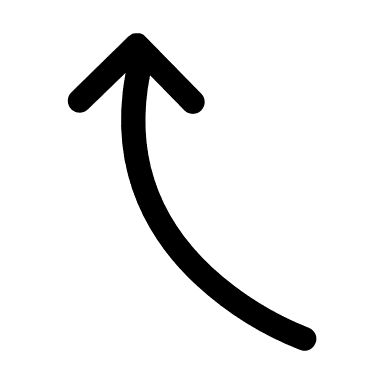 Anzahl der Aus-führungen ist gesetzt
Anzahl der verbleibenden Tabletten pro Röhre wird heruntergezählt und an die Plattform gemeldet
Tabletten werden mithilfe eines Motors in gewünschter Menge ausgegeben
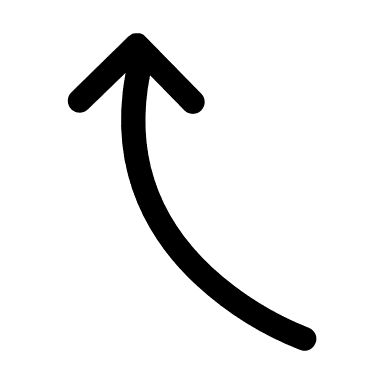 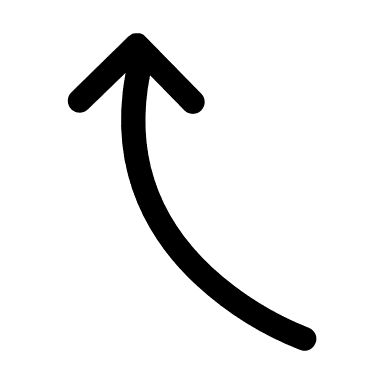 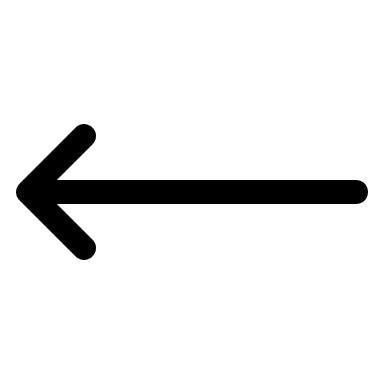 18.04.2023
Pillomat
14
VIDEO
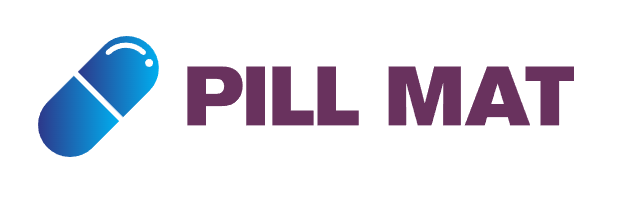 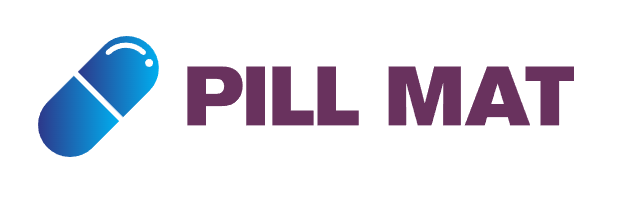 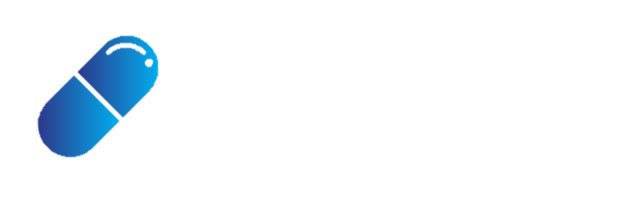 [Speaker Notes: Eli]
https://1drv.ms/v/s!AiIh7guiIyV2l2a-1tSSTffmegsd?e=jdhggr
13.06.2023
CALENDARGRAM
16
REVIEW
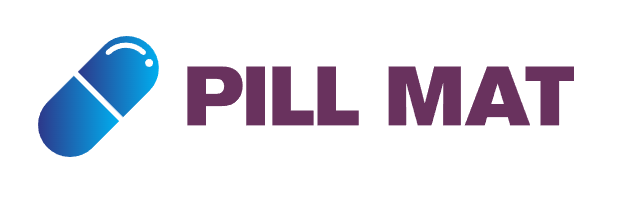 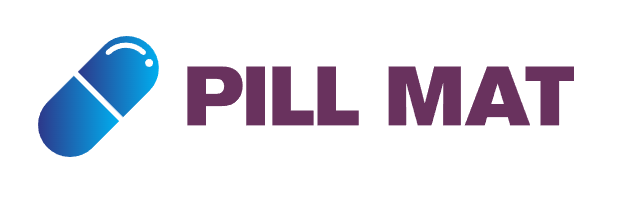 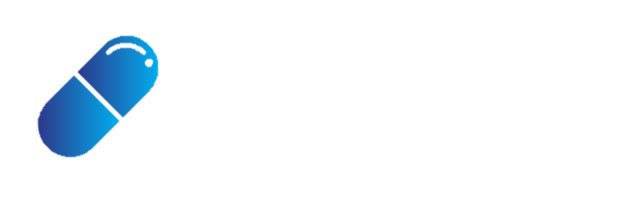 [Speaker Notes: Eli]
Servo-Motoren
IMG_9317.MOV
13.06.2023
Pillomat
18
Servo-Motoren
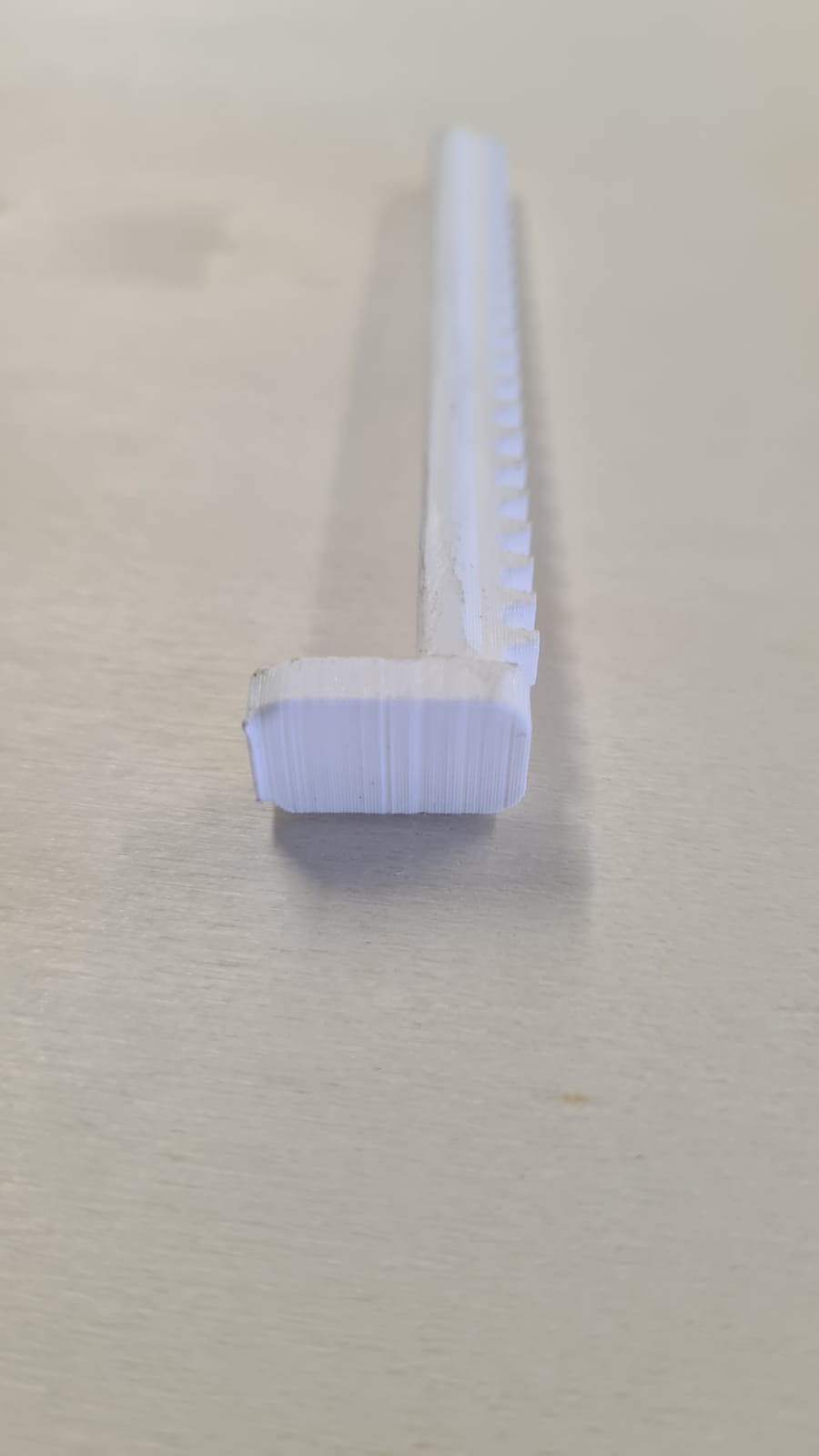 Schiebe-mechanismus
13.06.2023
Pillomat
19
Servo-Motoren
RFID
Schiebe-mechanismus
Callback
Verzögerte Ausführung
13.06.2023
Pillomat
20
Servo-Motoren
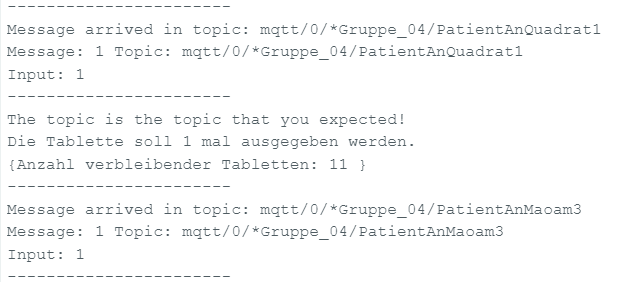 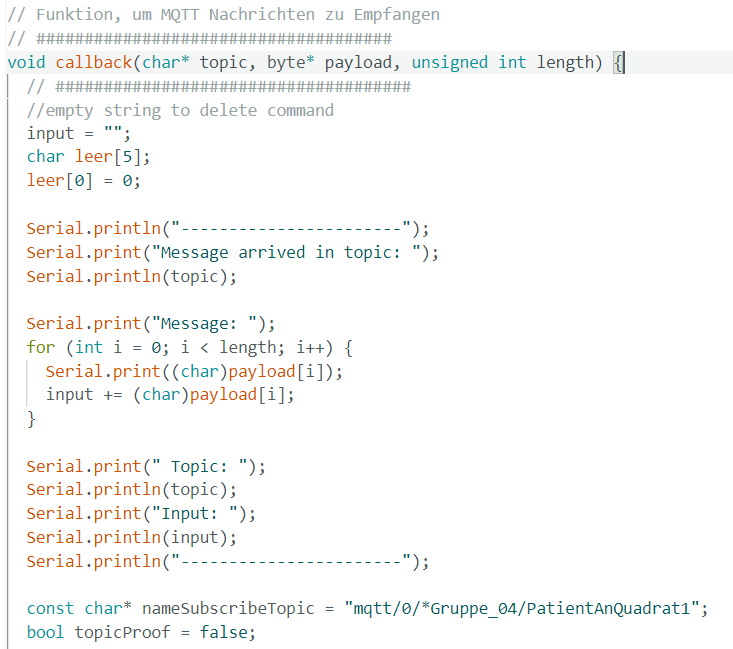 RFID
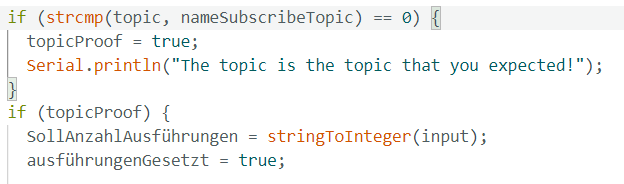 Schiebe-mechanismus
Callback
Verzögerte Ausführung
13.06.2023
Pillomat
21
Makes things easier.
Makes health easier.
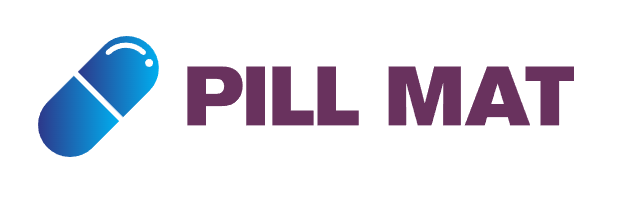 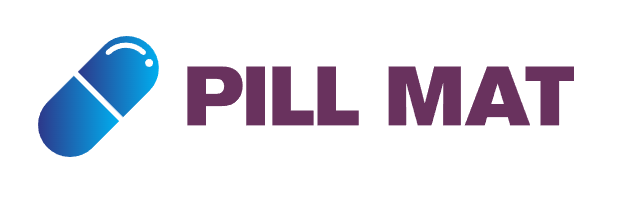 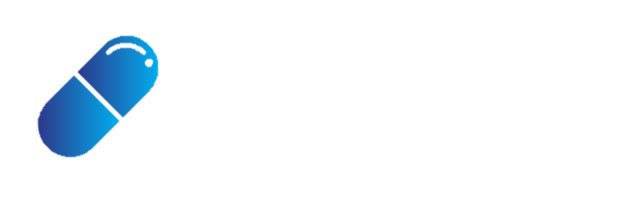 Janice, Elena, Anna
[Speaker Notes: In einer Welt, in der sich die demografischen Trends ändern und Fachkräftemangel herrscht, ist es an der Zeit, die Pflegebranche zu revolutionieren. Unser automatisierter Pillenausgeber erleichtert den Alltag von Pflegekräften und verbessert die Lebensqualität von Patienten. Mit unserem Pillomat machen wir Gesundheit einfacher. Unser Slogan "Makes things easier. Makes health easier." sagt alles aus. 

W A S    möchten Sie also lieber?
Dass sich die Pflegekräfte mit den Tabletten oder mit Ihnen beschäftigen?"

Vielen Dank für Ihre Aufmerksamkeit, haben Sie noch Fragen?]
Quellen
Schlagzeilen:
Überlastung Pflege - Pflegenot Deutschland (pflegenot-deutschland.de)
Medikamentengabe durch Pflegefachkräfte (forum-verlag.com)
Pflegekräftemangel in Deutschland: wie viele Pflegekräfte fehlen? (gerandu.de)
Ältere Menschen - Statistisches Bundesamt (destatis.de)

Pillen:
Onlinebilder PowerPoint

Weltkugel: Welt Erde Globus - Kostenloses Foto auf Pixabay
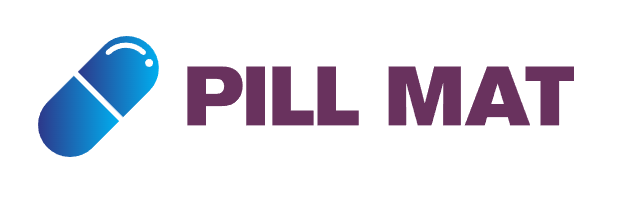 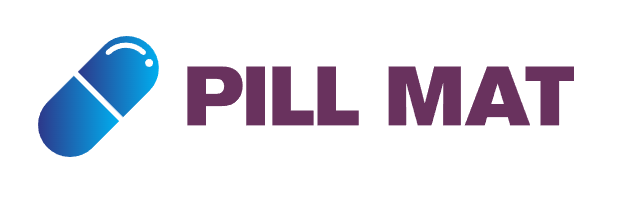 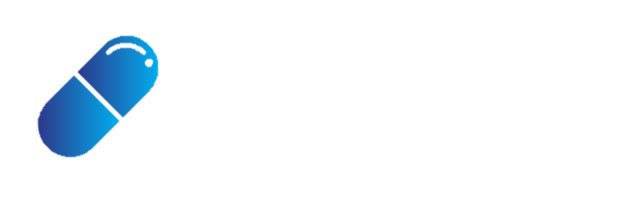 13.06.2023
23